併用可能な
12月27日午前迄３つの年内キャンペーン
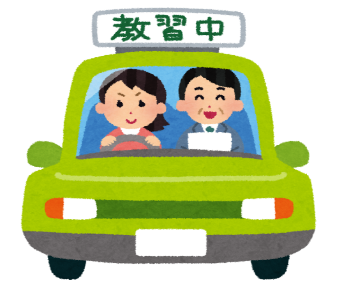 （１２月２７日午前までの教習開始）
①特割
22,000円（税込）
割引
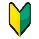 ②グループ割
・仮免入校、転入、ＡＴ限定解除は除く。
・支払方法：一括、分割、ローン、ＰａｙＰａｙあります

・ ＡＴ車限定で安心プラン33,000円（税込）
　あります。安心プランとは、
　乗り越ししても19時限以内でしたら
　　乗り越し料金がかかりません

・途中解約の場合は解約手数料11,000円（税込）
　を差し引いた未受講料金を返金します

・ 高速教習は実車で行います

・無料送迎バスあります
　（茂木町・真岡市・益子町・芳賀町・市貝町・
　　那須烏山市・常陸大宮市・塩子方面）
　※自宅まで送迎します
友達と一緒の入校
2人で5,500円（税込）
3人で6,600円（税込）
4人で7,700円（税込）
割引
最大
５人で8,800円（税込）
③前予約割
18歳誕生日前の予約
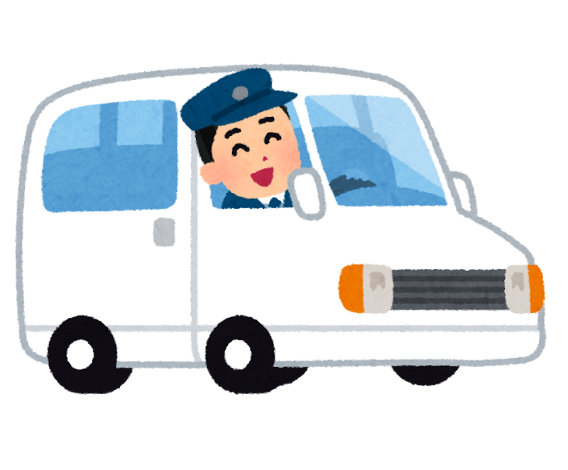 5,500円（税込）
割引
最大割引金額
36,300円（税込）
①＋②（5人）＋③
最大割引適用後料金（検定料1回分含む）
ＭＴ
ＡＴ
技能教習追加料金
（所持免なし・原付免許持）
（所持免なし・原付免許持）
334,510円（税込）のところ
319,660円（税込）のところ
1時限　4,950円（税込）
304,100円（税抜）
290,600円（税抜）
257,600円（税抜）
271,100円（税抜）
298,210円（税込）
283,360円（税込）
・技能検定再受験料　　　　   7,700円
・仮免学科試験再受験料　　5,500円
・仮免学科試験再受験料　　1,700円
（県納付分）
別途料金（栃木県収入証紙代）
茂木自動車学校☎0285-63-1175
・仮免申請料　1,700円　・仮免交付料　1,150円
茂木自動車学校
検索
芳賀郡茂木町北高岡1970-1
フリーＷｉ－Ｆｉ入りました♡
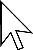